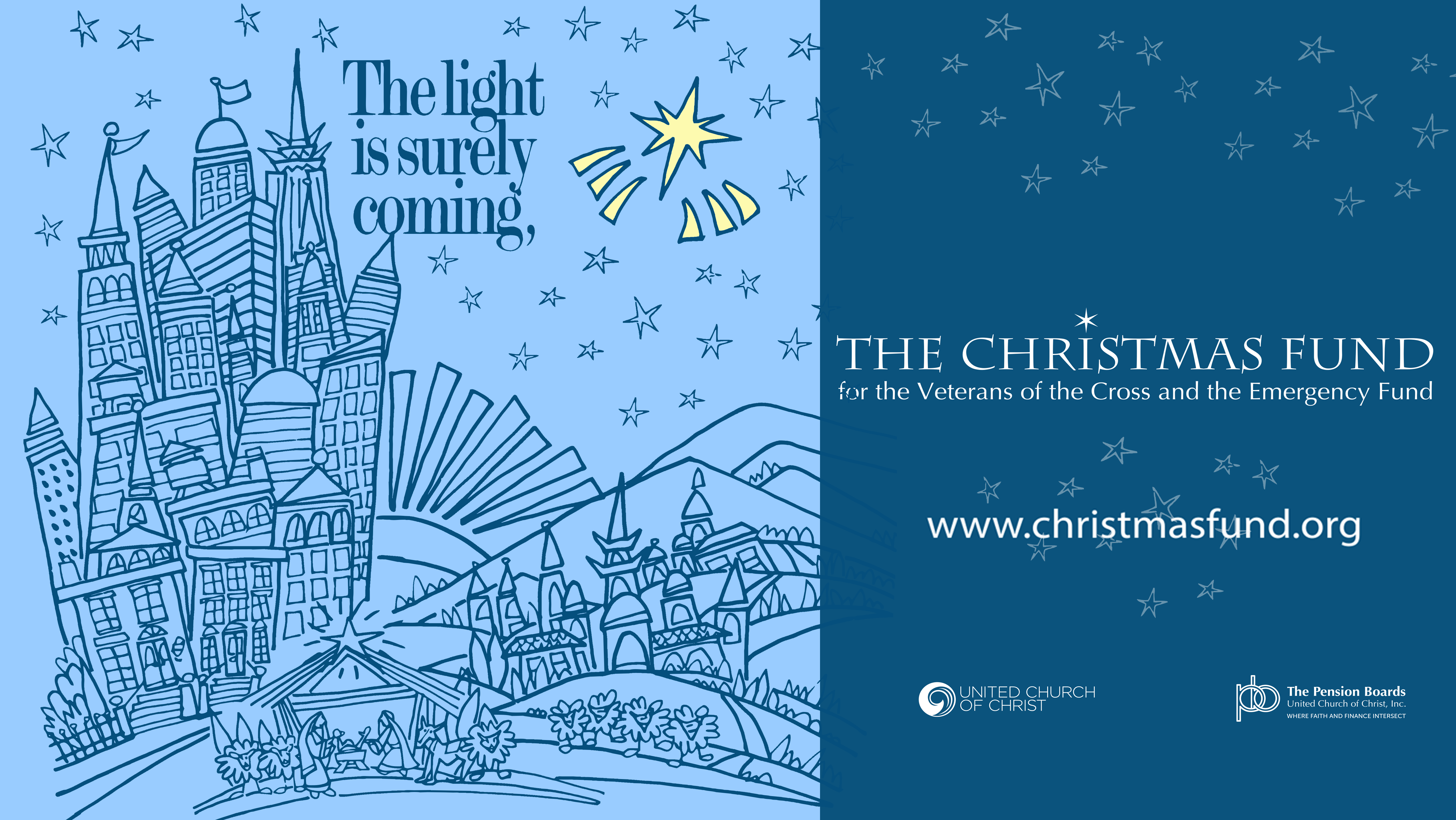 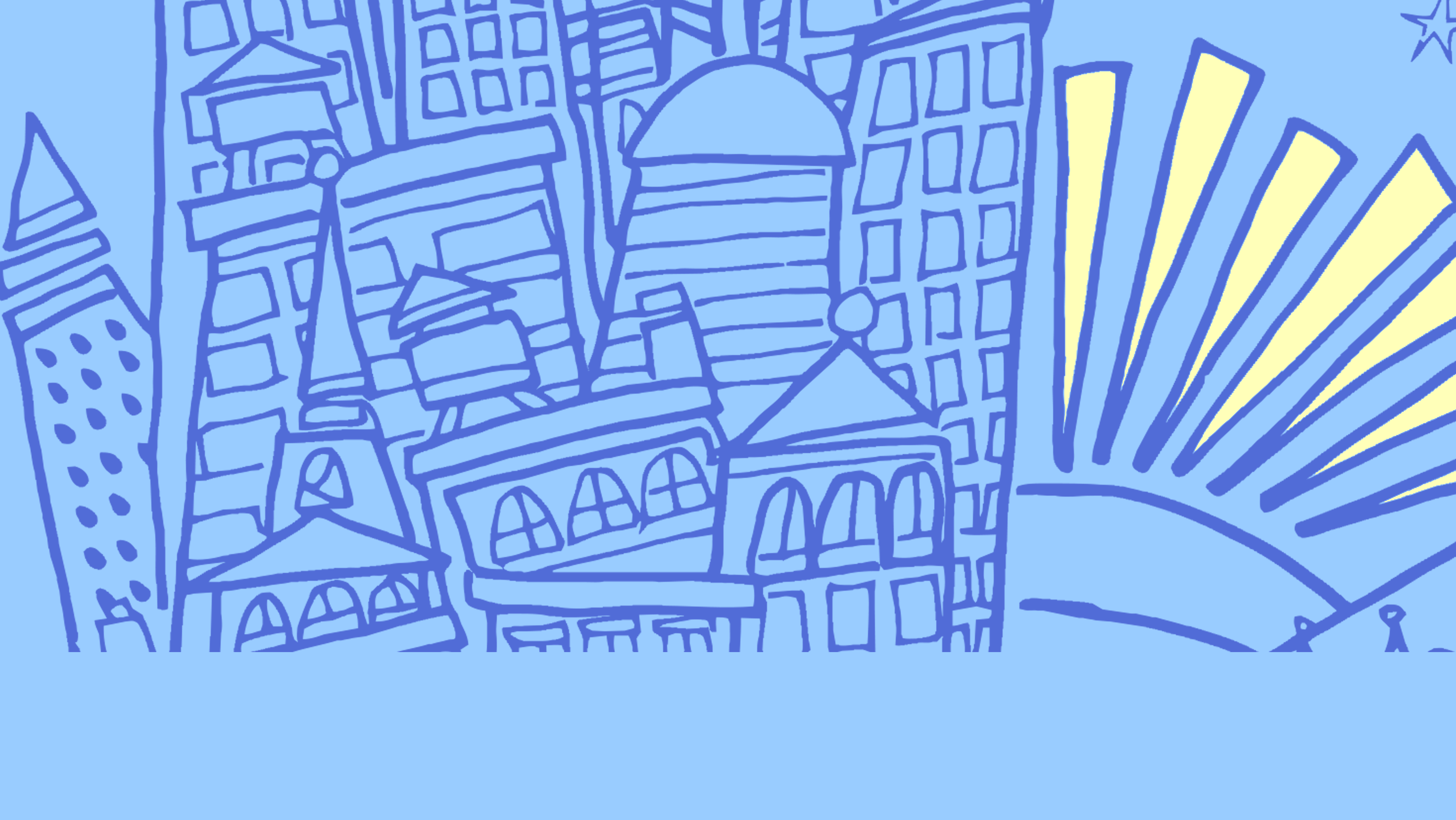 Liturgy for Any Time of Year #1
Proverbs 25: 6-7; Hebrews 13:1-8, 15-16
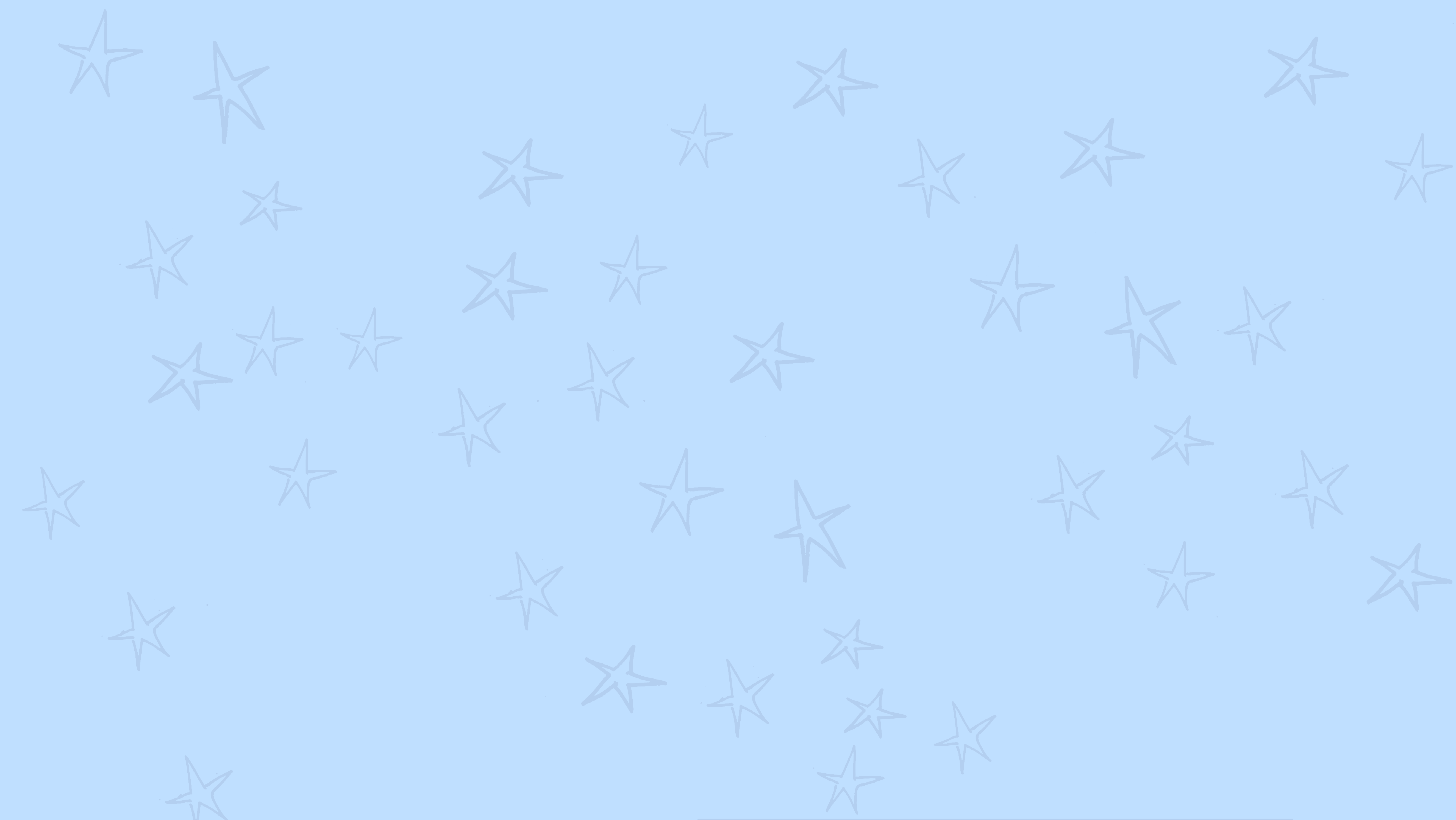 Call to Worship 
One 		Come; let us gather together to worship.

Many 	We gather with our minds open to hear the word of 			God.

One 		We challenge ourselves to live our lives as Christ lived 			for us.

Many 	We are ready to be in relationship with God, knowing 			we may need to step out of our comfortable lives to 			do so.
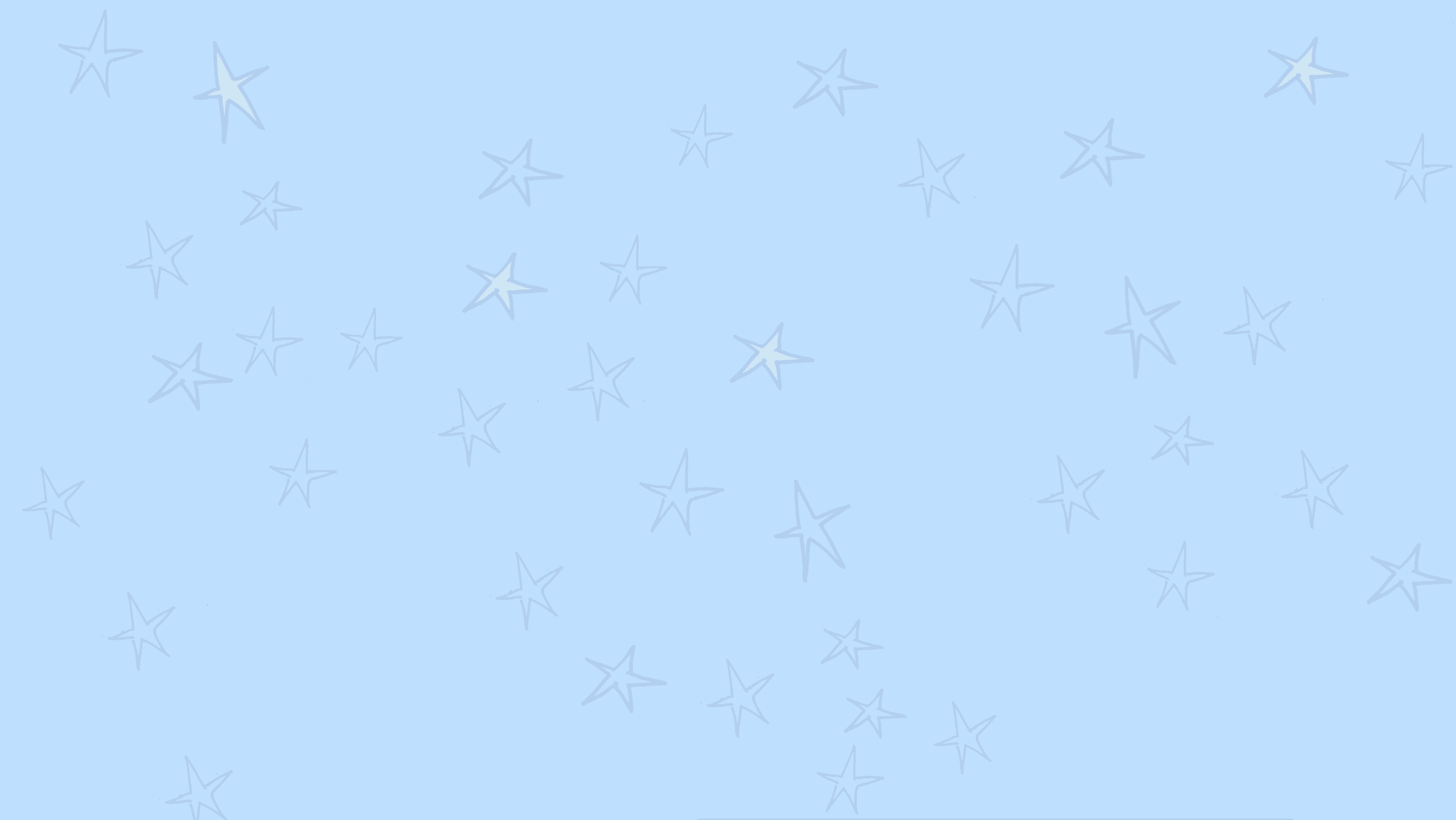 One 		May our time together today energize us for the work 			we have yet to do.

Many		And remind us that it is work we do in unity with 			each other and with God.
One 		Let us be intentional with how we live in community this 			week.

Many 	Let our service to others be inspired by our worship.

All: 		Praise be to God!
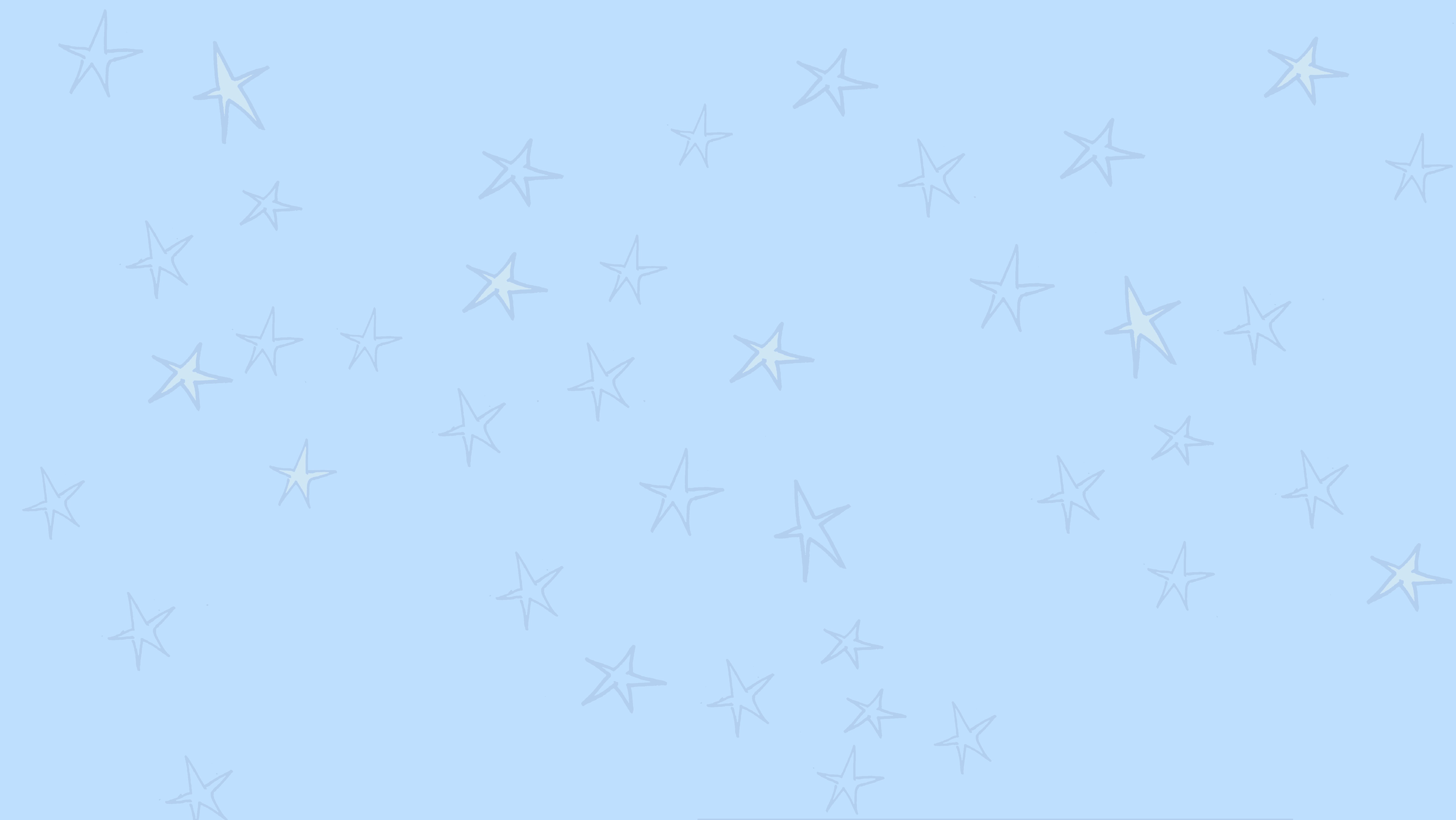 Prayer of Dedication

May we come forward in love and hope as we share this gift of our generosity with those in need. God, help us to remember that existing in relationship with one another means we are bound to one another in community. Let us honor those who sacrifice for our faith. For as we are told in Hebrews 13:2, “Do not neglect to show hospitality to strangers, for by doing that some have entertained angels without knowing it.” Amen.
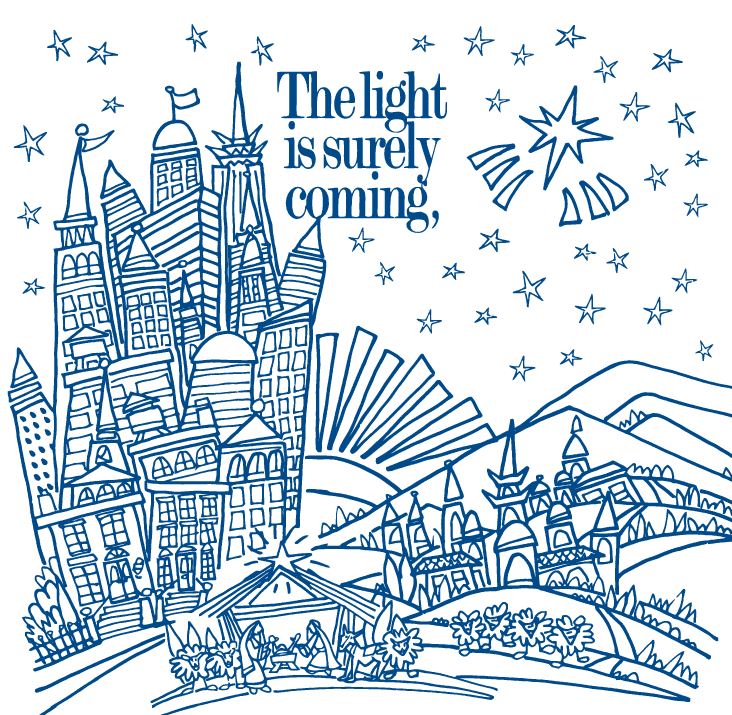